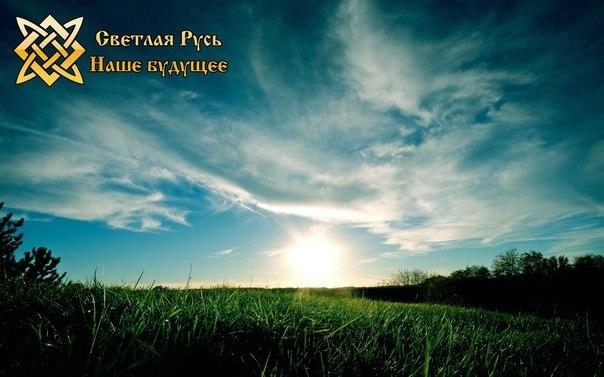 Верования восточных 
славян
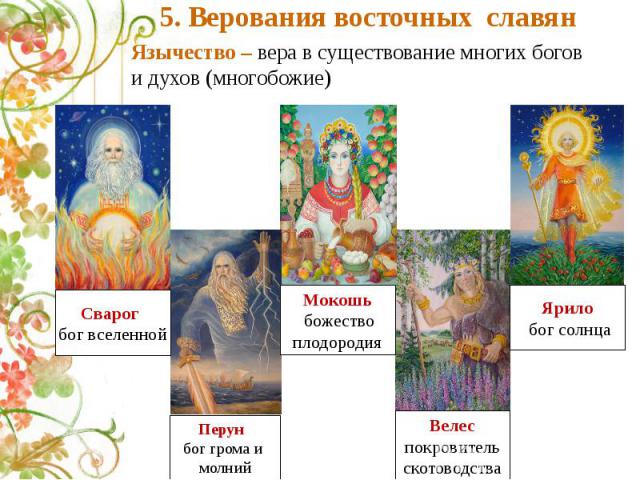 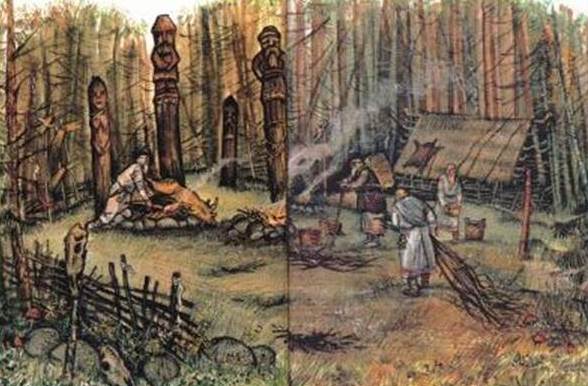 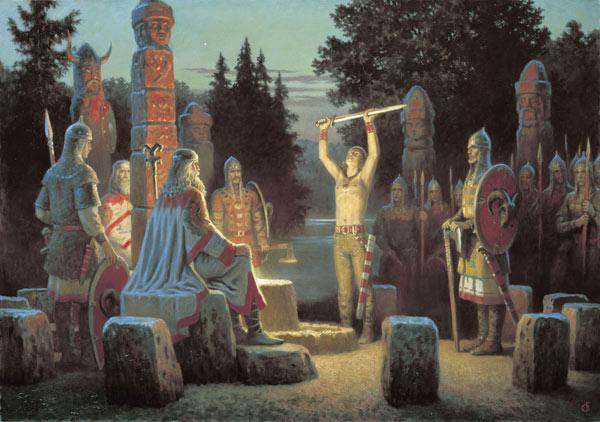 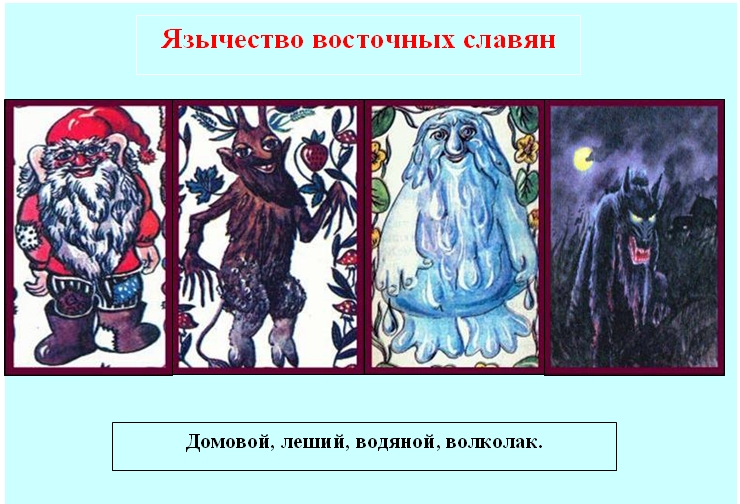 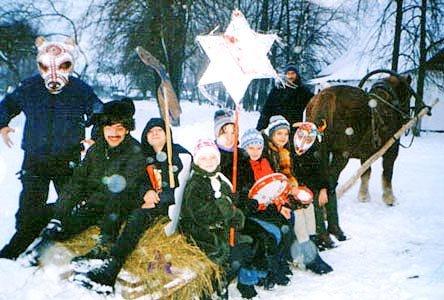 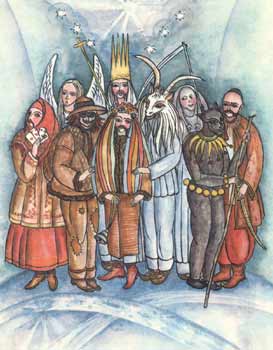 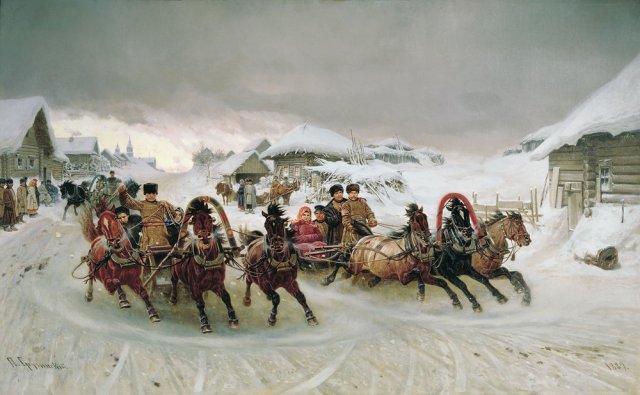 Религиозные праздники

Коляды -  существенный обряд праздника состоит в хождении славить (божество) и сбирать подаяние;
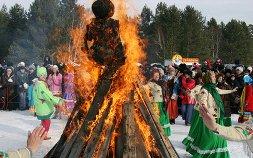 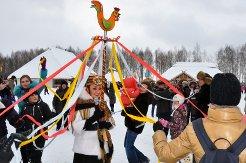 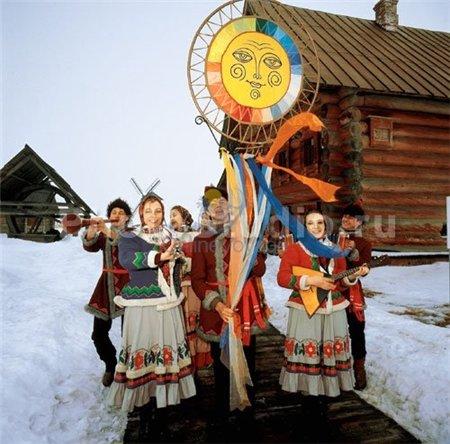 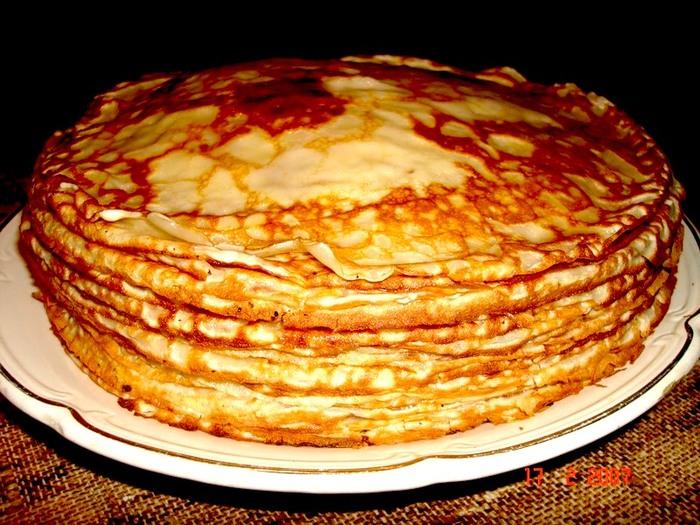 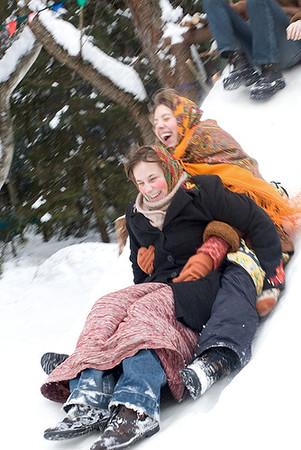 Масленица - языческий весенний праздник. Встреча весны и проводы зимы
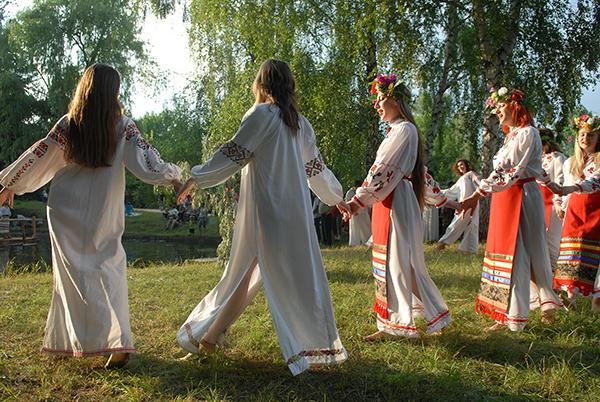 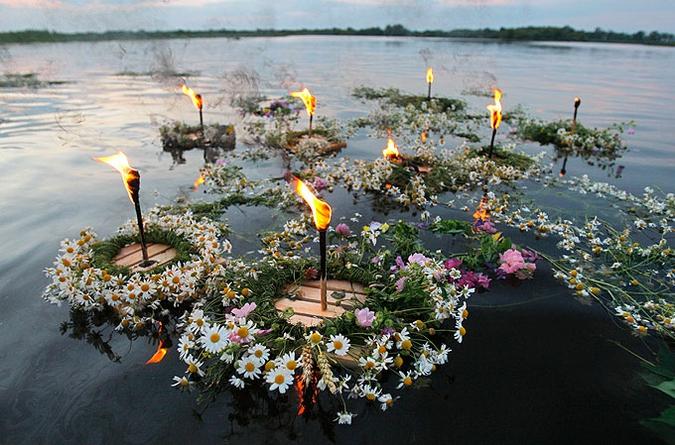 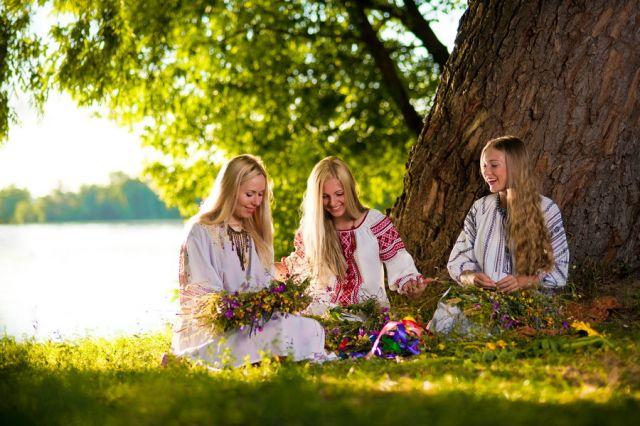 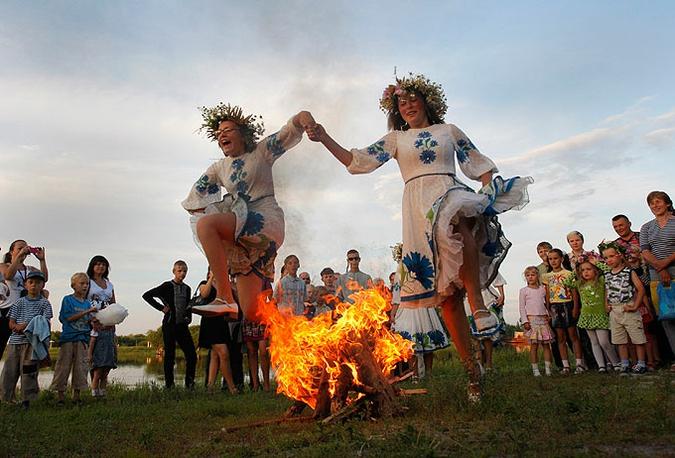 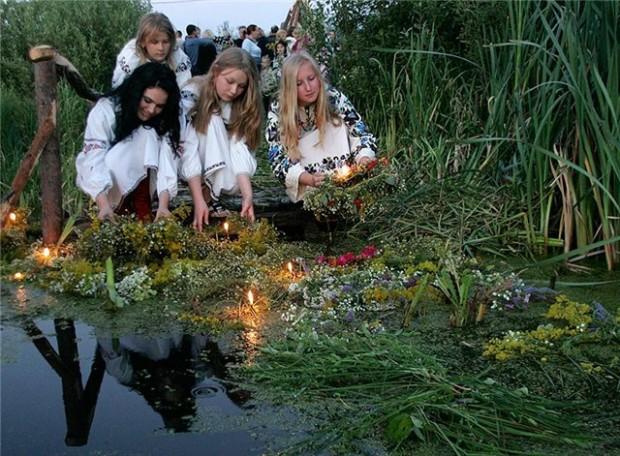 23 июня -  Ивана Купалы - он относился к трем стихийным божествам - обоим Сварожичам, солнцу и огню, и воде. Солнце, дающее силу растениям, особенно дает ее, когда само достигает высшей силы; это верование должно было повести к обычаю собирать травы в летний праздник солнца и приписывать им чудодейственную силу.